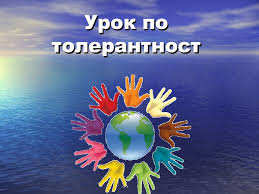 КАКВО Е ТОЛЕРАНТНОСТ?
ТЪРПИМОСТ – УВАЖЕНИЕ И РАЗБИРАНЕ НА ЧУЖДОТО МНЕНИЕ, УМЕНИЕ ДА СЪЩЕСТВУВА СЪВМЕСТНО С НЕЩО И С НЯКОГО, СНИЗХОДИТЕЛНОСТ.
ТОЛЕРАНТНОСТ – ТОВА Е  МИЛОСЪРДИЕ.
ТОЛЕРАНТНОСТ – ТОВА Е  ДОБРОДУШИЕ.
ТОЛЕРАНТНОСТ – ТОВА Е СЪСТРАДАНИЕ.
ТОЛЕРАНТНОСТ – ТОВА Е УВАЖЕНИЕ.
ТОЛЕРАНТНОСТ – ТОВА Е ПРИЯТЕЛСТВО.
ТОЛЕРАНТНОСТ – ТОВА Е ТЪРПЕНИЕ.
Толерантност – това е хармония в многообразието.
За толерантността допринасят: знанието, откритостта,     свободата на мисълта, съвестта, убежденията.
Всички ние сме различни, всички ние сме равни!
Хората по света се раждат различни и неповторими.
За да можеш да разбираш другите, трябва 
да възпитаваш у себе си търпение.
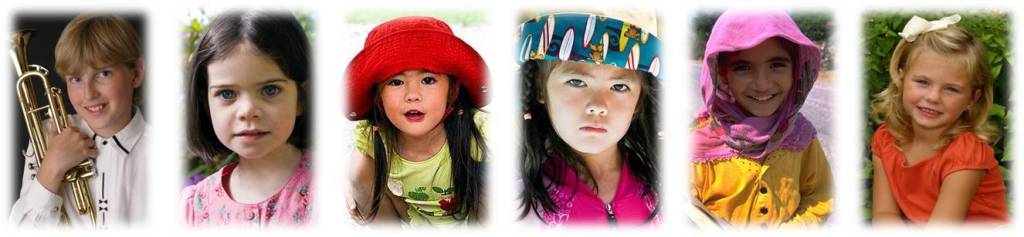 Толерантност – признаване, уважение и спазване правата и свободите на всички хора без разграниче- ние на социални, класови, религиозни, етнически и други особености.
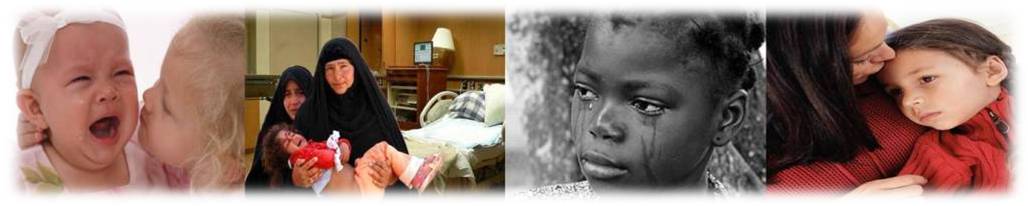 ТОЛЕРАНТНА ЛИЧНОСТ
Аз съм:
  търпим и търпелив;
  съобразявам се с чуждите мнения и интереси;
  умея да разрешавам конфликти по пътя на убеждението и взаимопомощта;
  приветлив и дружелюбен, вежлив и деликатен;
  уважаващ околните и техните приятели;
  уважаващ своите и правата на другите, умеещ да изслушва и бъда изслушван; 
  състрадателен, подкрепящ;
  уважаващ училището, града и родината си;
  човек, опазващ природата и културата;
  трудолюбив, развиващ се, независим, щастлив.
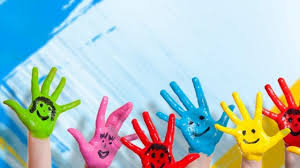 ТОЛЕРАНТНО СЕМЕЙСТВО
В моето семейство:
  всички са търпеливи; 
  здрави, добри, обичащи;
  уважителни, разбиращи, подкрепяме се взаимно;
  обръщаме достатъчно внимание един на друг;
  внимателни, отзивчиви, интересуваме се от плановете и работата на другия;
  успешни, независими, щастливи.
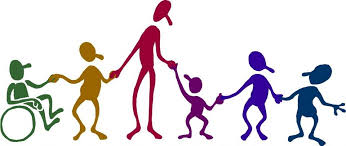 НАШАТА ЗЕМЯ – ТОВА Е МЯСТО, КЪДЕТО НИЕ МОЖЕМ ДА СЕ ОБИЧАМЕ ЕДИН ДРУГ, ДА СПАЗВАМЕ ТРАДИЦИИТЕ И ДА БЪДЕМТОЛЕРАНТНИ.